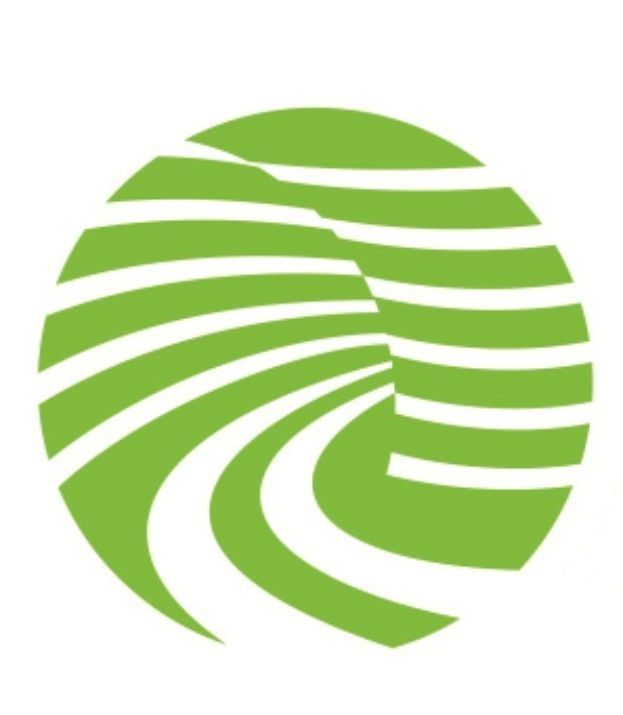 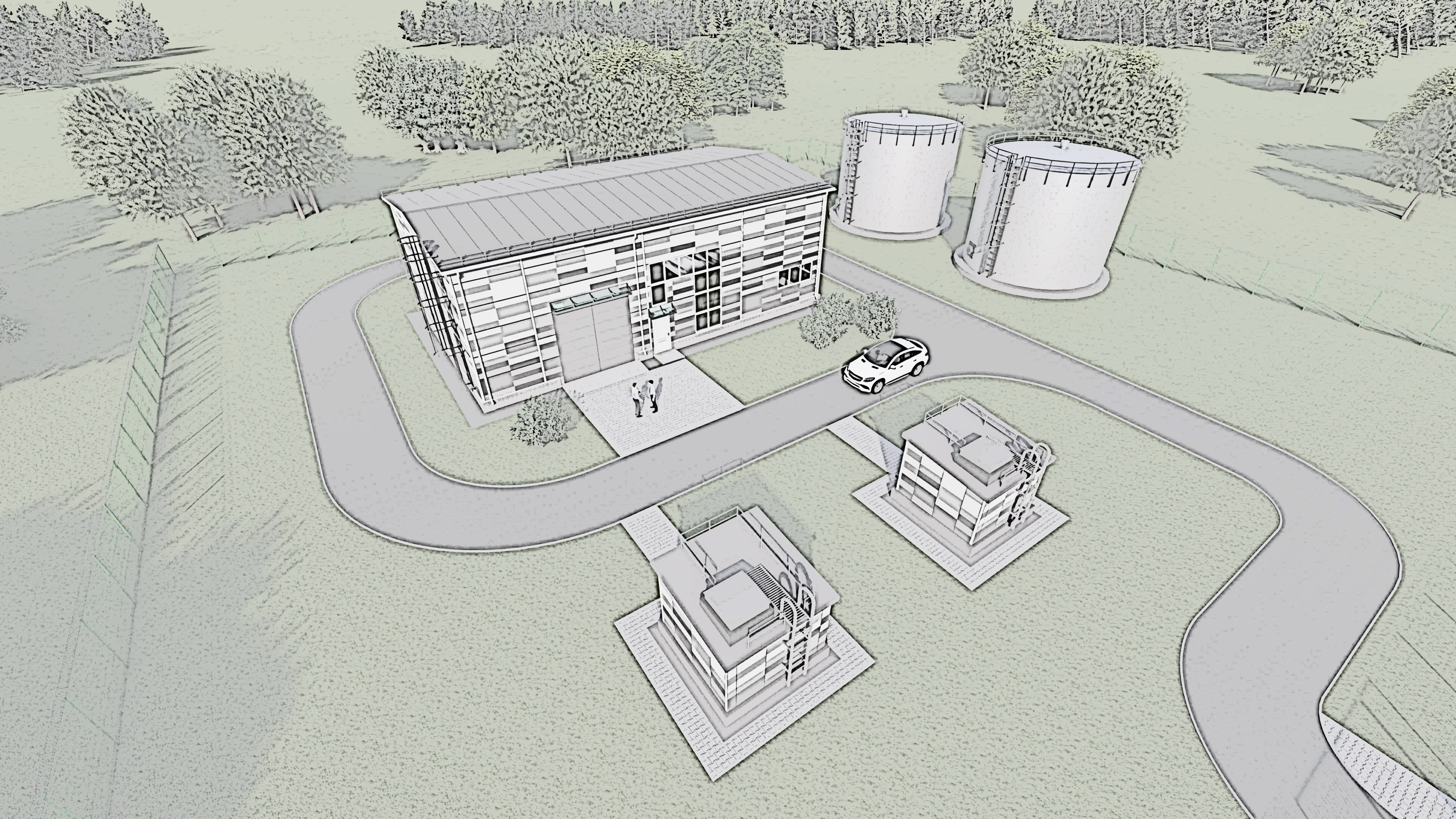 Общество с ограниченной ответственностью 
«Производственное объединение «Элером»
МЫ МОЖЕМ МНОГОЕ
И это правда
Опыт наших сотрудников позволяет решать задачи любого уровня сложности и даёт возможность предоставить нашим Заказчикам весь спектр услуг: от проектирования до выполнения строительно-монтажных работ "под ключ" и последующего проведения сдачи объектов в эксплуатацию. 
Мы предлагаем надежные технические решения для успешного выполнения задач, поставленных нашими Заказчиками.
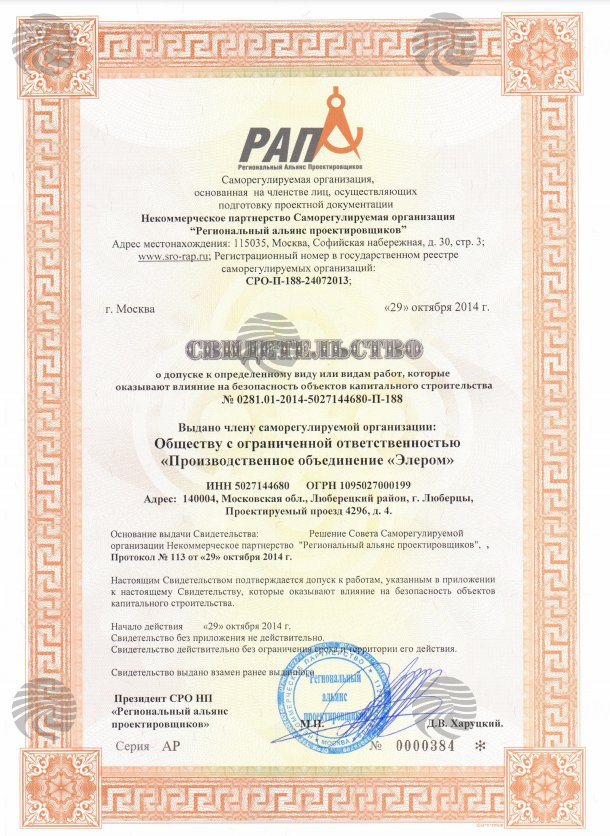 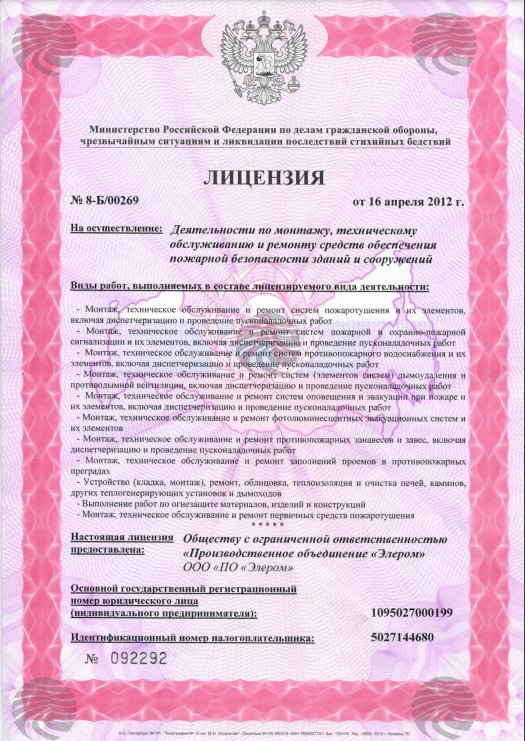 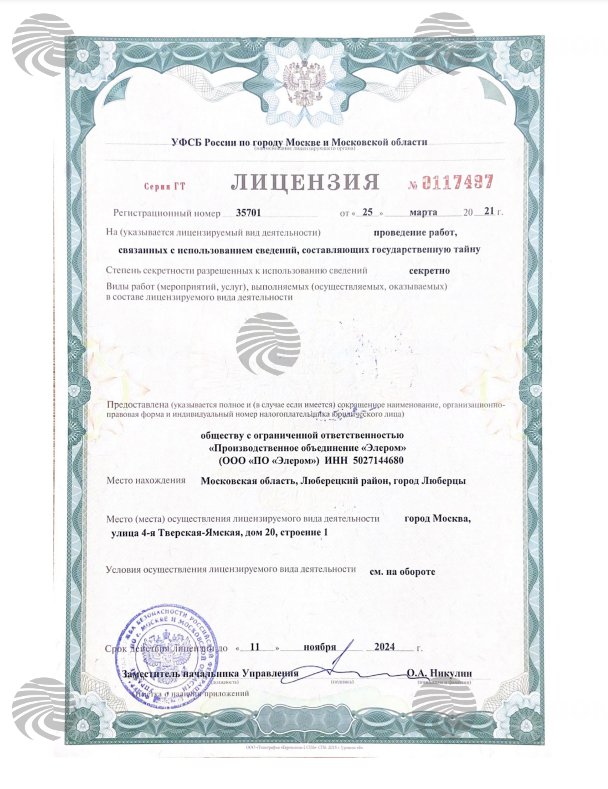 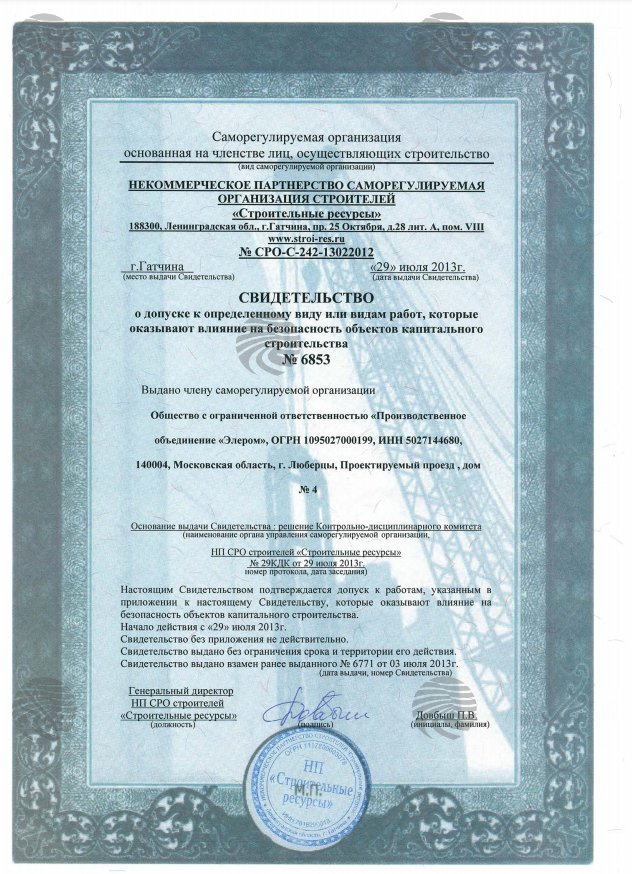 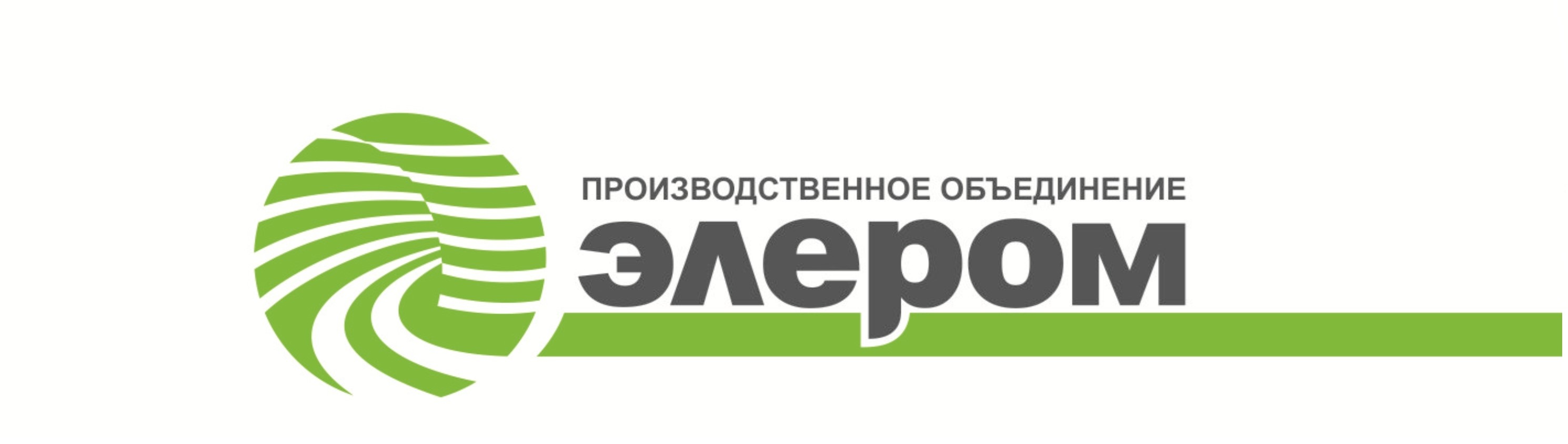 - Что  мы делаем?
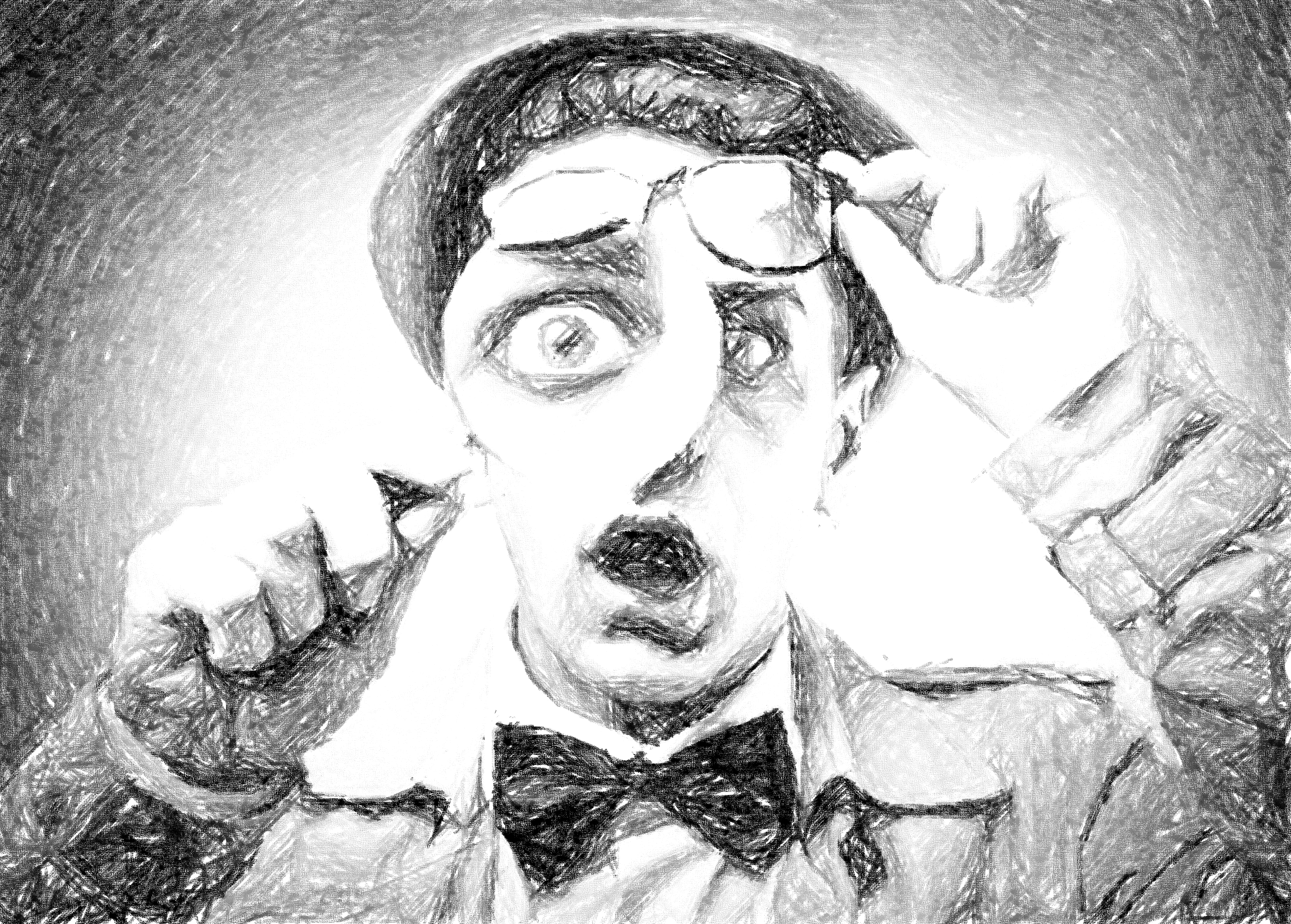 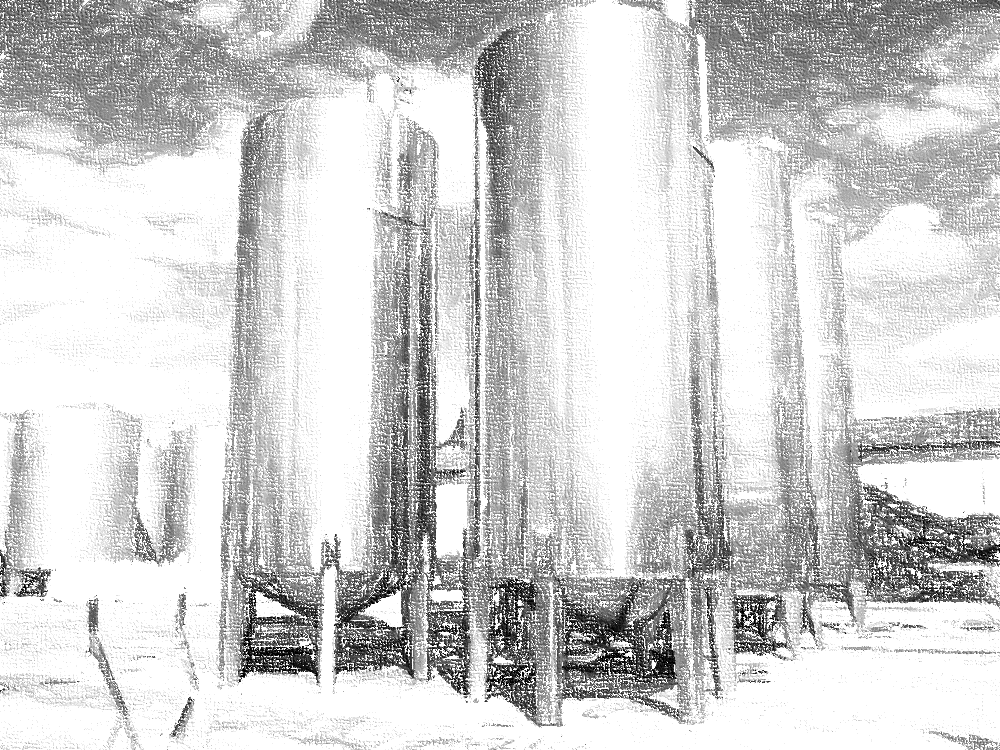 МОДЕРНИЗАЦИЯ
ПРОЕКТИРОВАНИЕ
РЕМОНТ
РЕКОНСТРУКЦИЯ
ПРОИЗВОДСТВО
ПОСТАВКА
- Изготавливаем резервуары для хранения питьевой воды, а также резервуары из стали, покрытой горячим цинком, для хранения противопожарного запаса различных типов и объемов!
Резервуары для хранения противопожарного запаса имеют огромное значение в обеспечении безопасности и эффективности систем противопожарной защиты. Играют важную роль в готовности к возможным пожарным случаям и обеспечении быстрого реагирования на них.
Резервуары для хранения питьевой воды имеют огромное значение в обеспечении доступа к чистой и безопасной питьевой воде. Надежный и устойчивый источник питьевой воды, особенно в ситуациях, когда недоступны централизованные системы водоснабжения или в случае аварийных ситуаций.
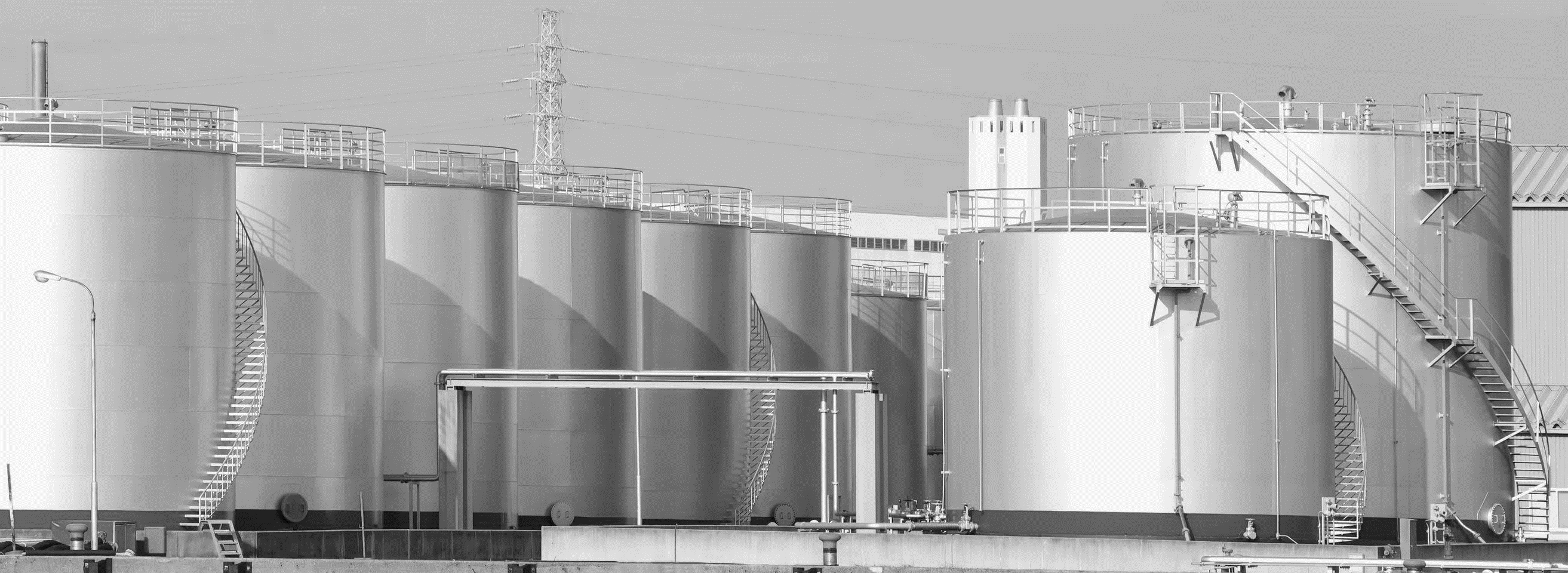 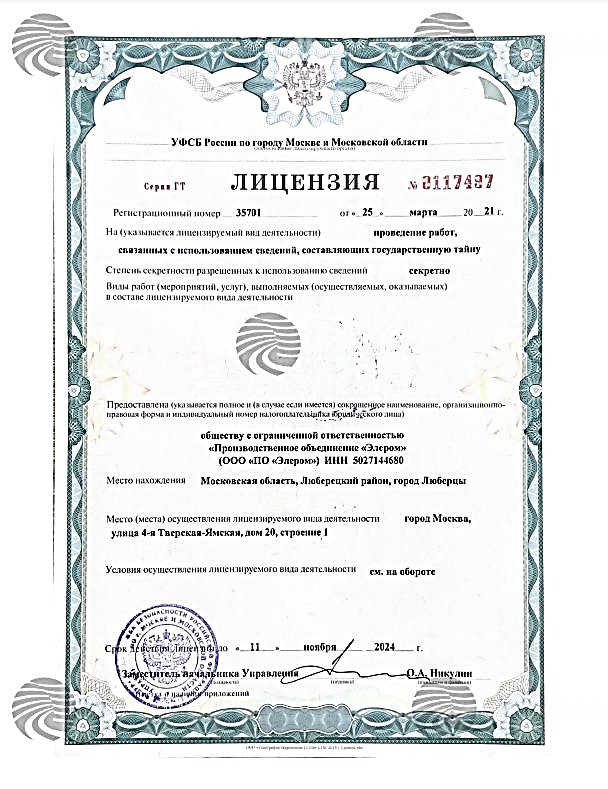 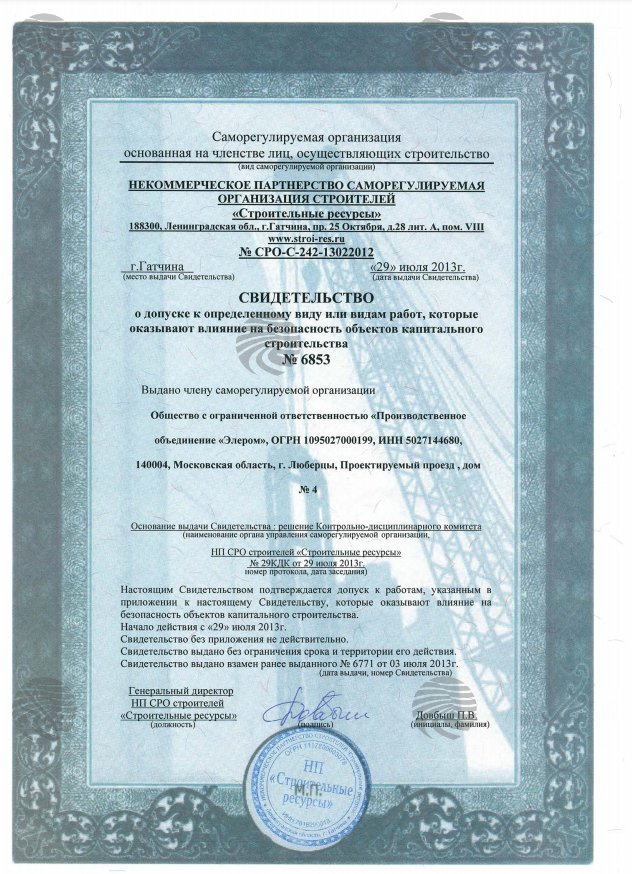 Ёмкости из стали,
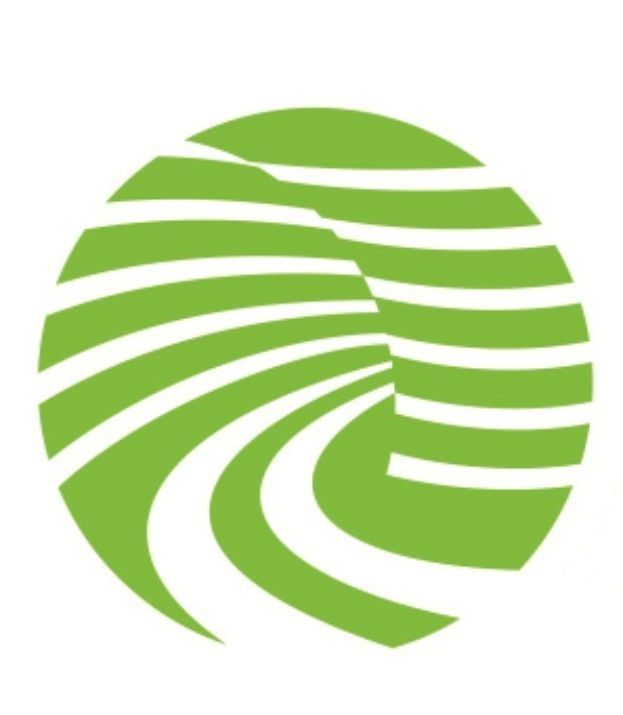 покрытые горячим цинком,
собственного производства!
Резервуар сборный цилиндрический 676, 1153, 2871 м3 из коррозионностойкой листовой стали AISI 304 для хранения питьевой воды. С теплоизоляцией крышевых и стеновых панелей, лестницей из стали и люком на крыше.
Резервуар из стали с антикоррозийным покрытием - методом горячего цинкования, для хранения противопожарного запаса объемом 50 -466м3.
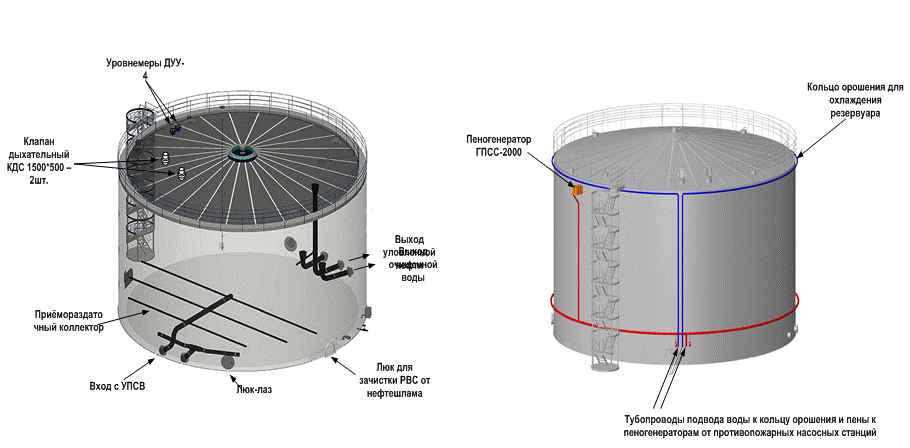 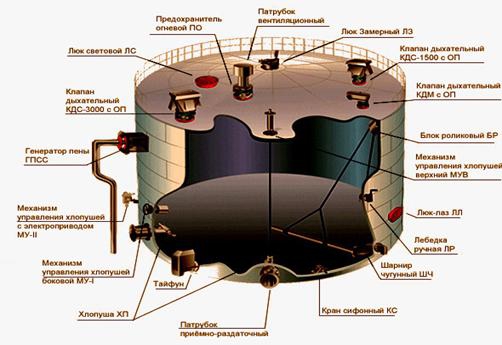 Резервуары для хранения могут иметь различные размеры и конфигурации, 
чтобы соответствовать потребностям и ограничениям местности. 
Они также могут быть переносными и легко устанавливаемыми, 
что облегчает их использование в различных ситуациях.
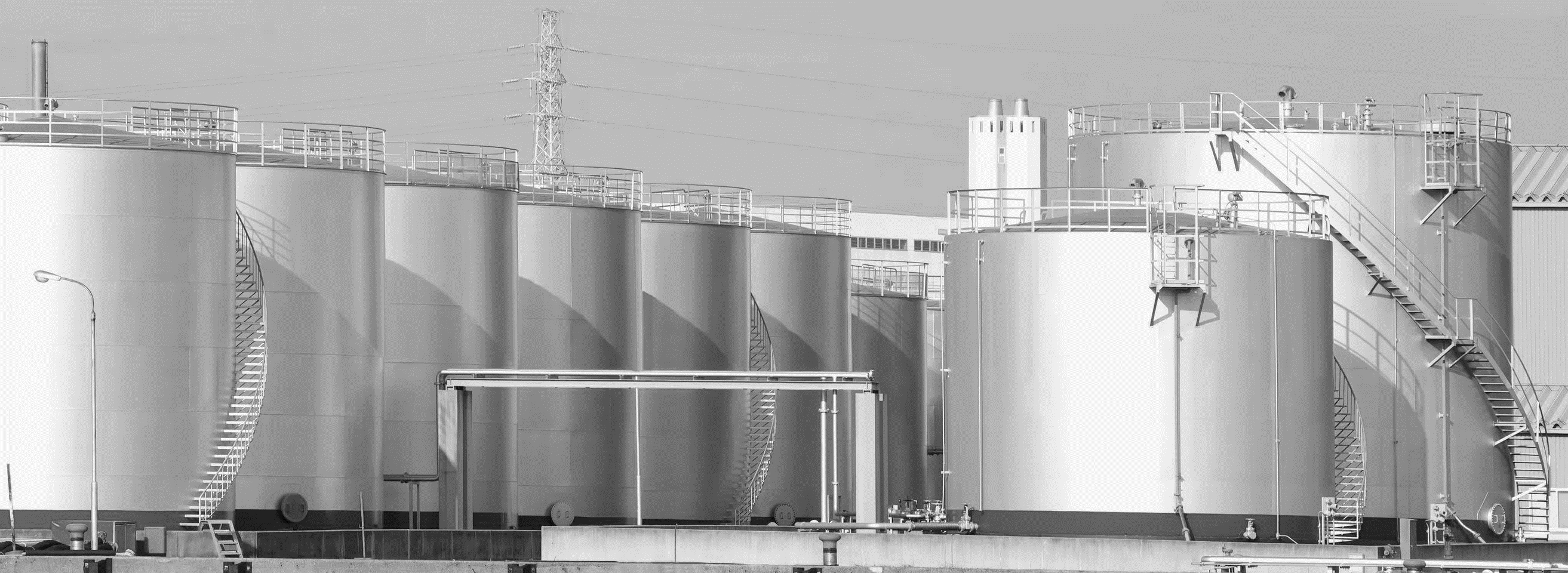 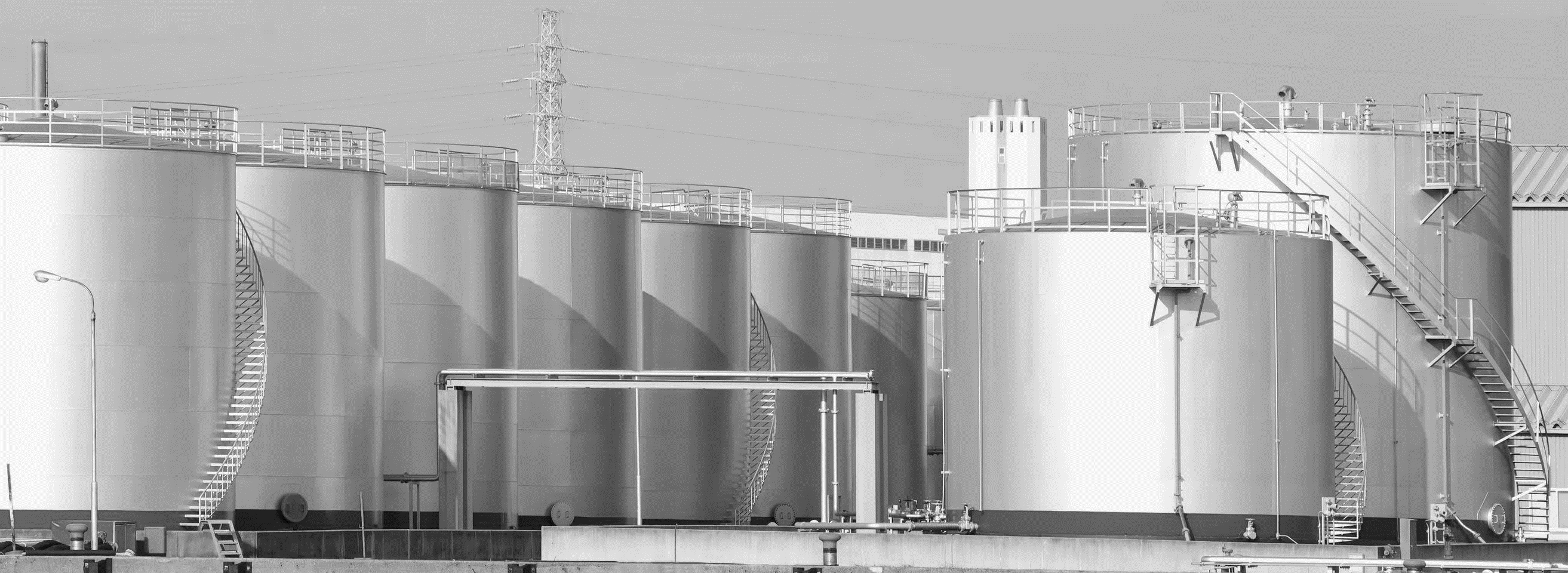 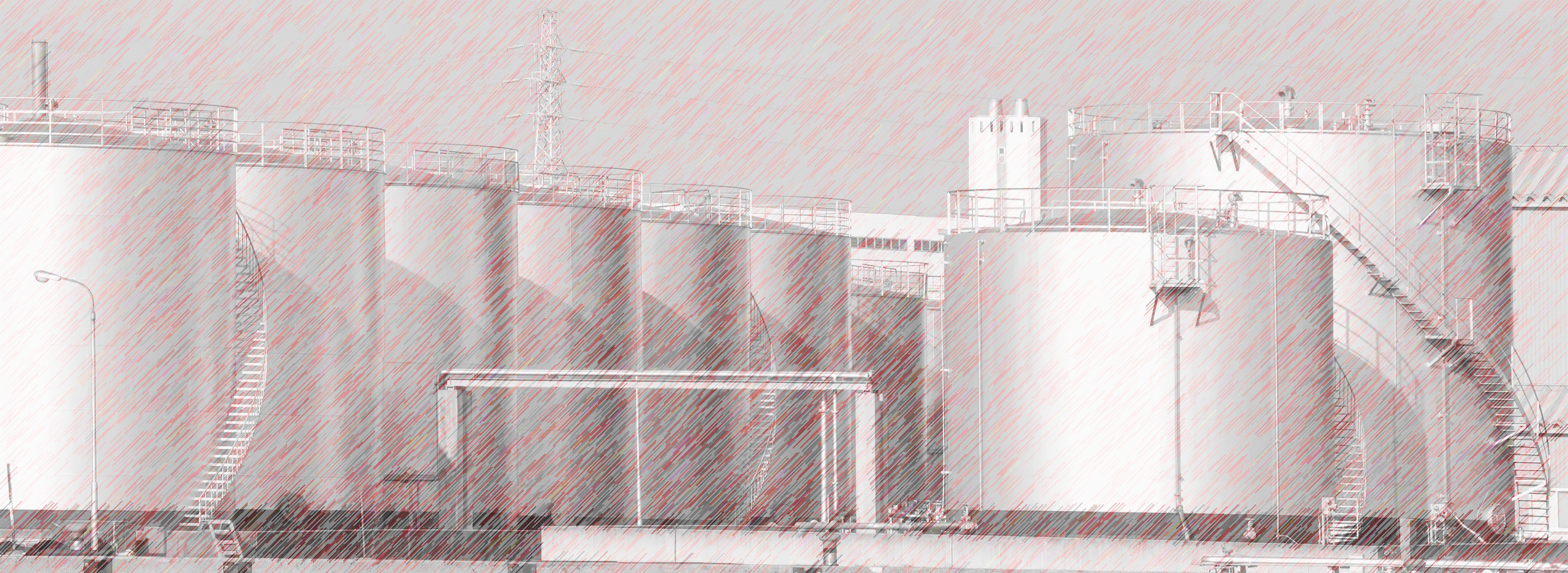 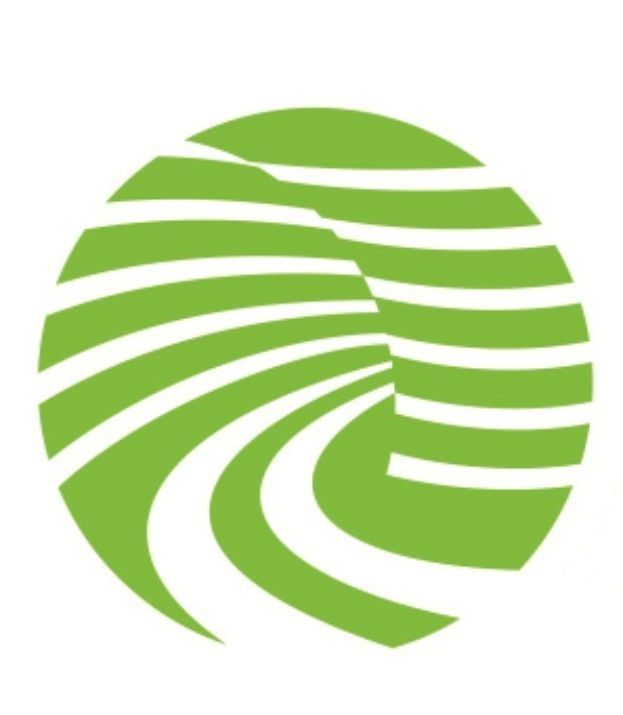 ООО «ПО «Элером» – ваш надежный партнер в производстве резервуаров
Наша компания обладает большим опытом и экспертизой в этой области, и мы готовы предложить высококачественные решения для ваших потребностей.
Преимущества наших емкостей: 
Качественные материалы: сталь, покрытая горячим цинком, обеспечивает высокую прочность и защиту от коррозии. 
Долговечность: наши емкости проходят специальную обработку, которая увеличивает их срок службы 
Гибкость в конструкции: мы предлагаем различные варианты размеров и конфигураций, чтобы удовлетворить потребности клиента 
Комплексное решение: мы предлагаем полный спектр услуг – проектирование, производство, доставку и монтаж емкостей 
Мы придерживаемся самых высоких стандартов!
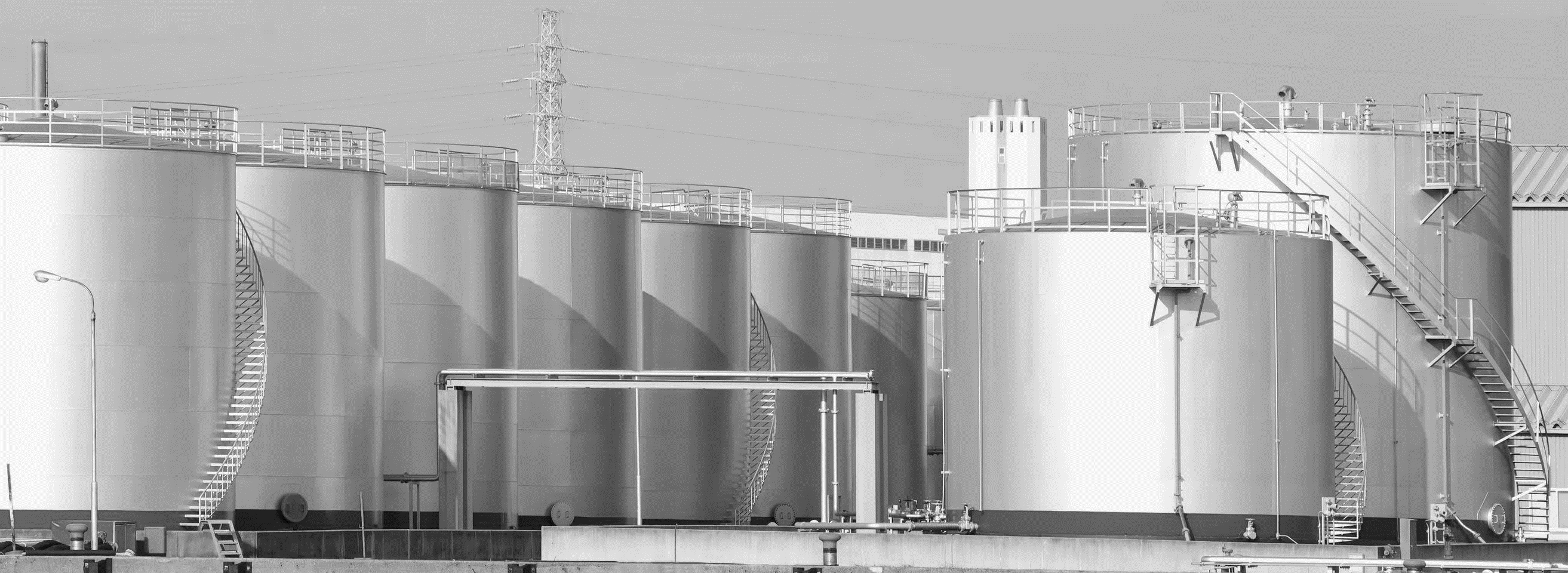 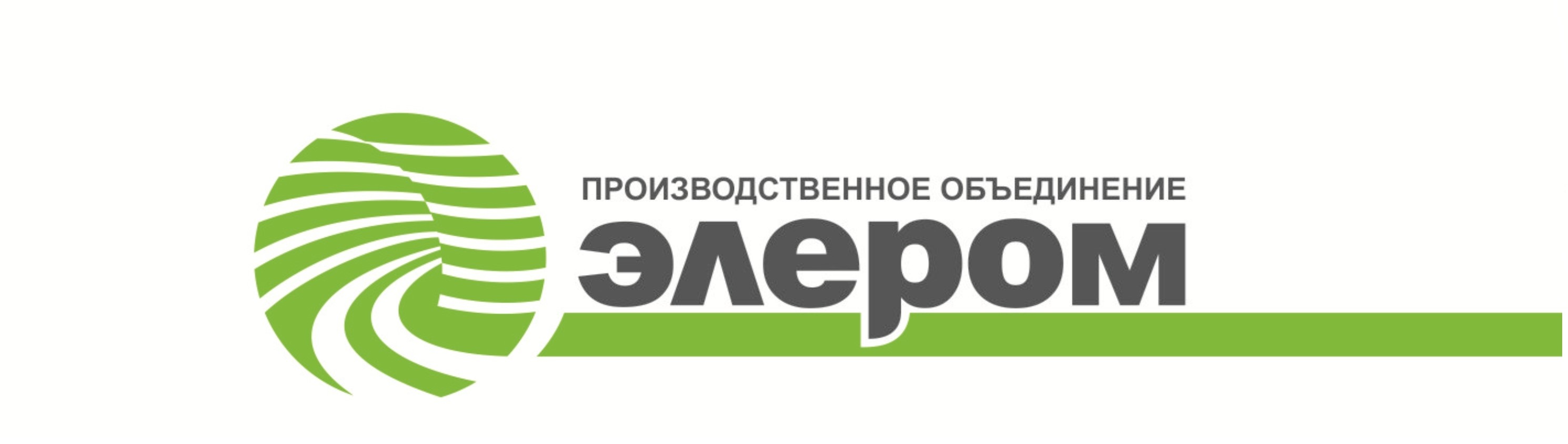 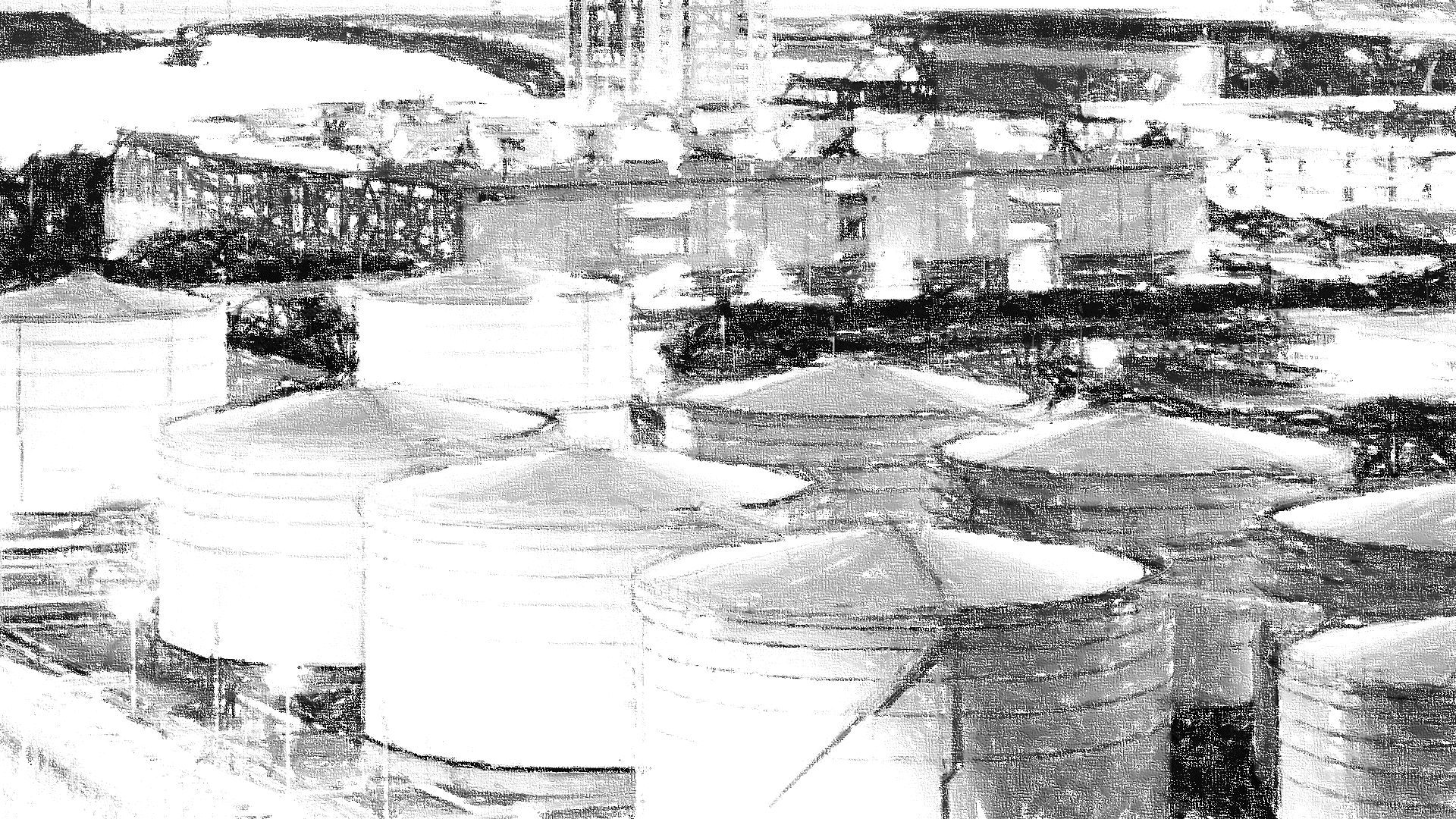 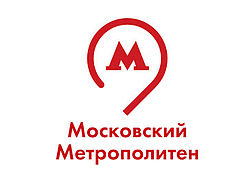 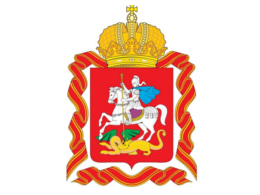 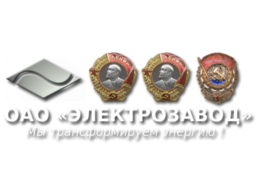 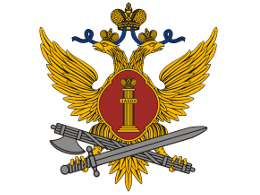 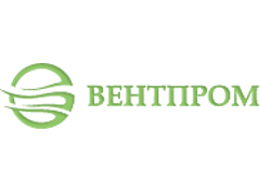 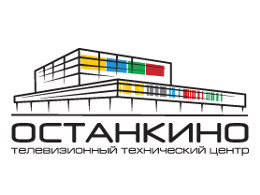 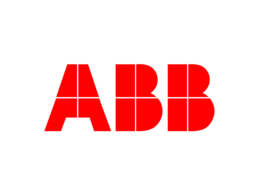 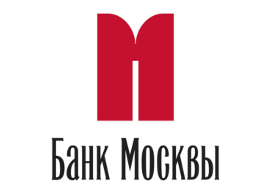 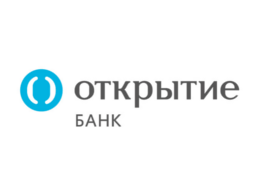 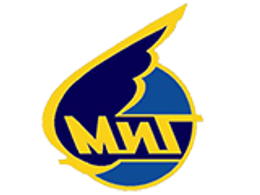 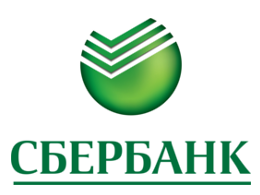 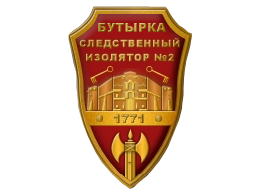 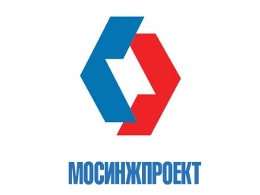 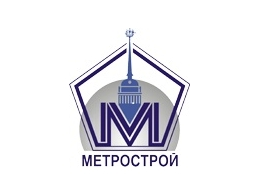 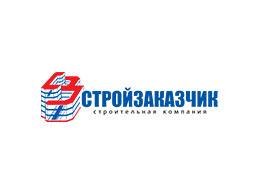 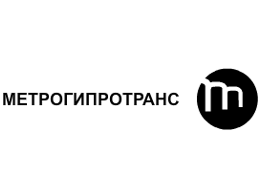 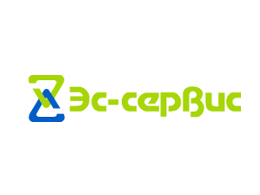 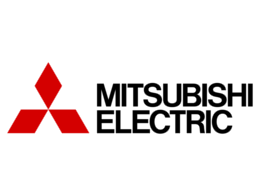 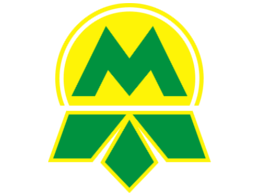 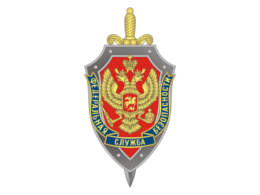 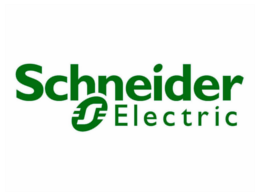 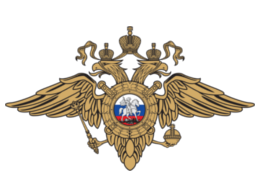 НАШИ ПАРТНЕРЫ
Мы понимаем важность своевременной поставки и выполнения заказов для наших клиентов. Готовы предложить оперативное производство и доставку, а также гибкость в адаптации к изменениям или дополнительным требованиям в процессе работы. 
Мы гордимся нашей репутацией надежного партнера в производстве резервуаров, и готовы стать вашим надежным партнером в реализации проектов. 
С нами вы получите высококачественные резервуары, профессиональную поддержку и уверенность в успехе вашего проекта.
140002 Московская область, город Люберцы 
Октябрьский проспект, дом 1+7 (495) 626-2308 +7 (925) 859-1291 kyb@elerom.ru
КОНТАКТЫ
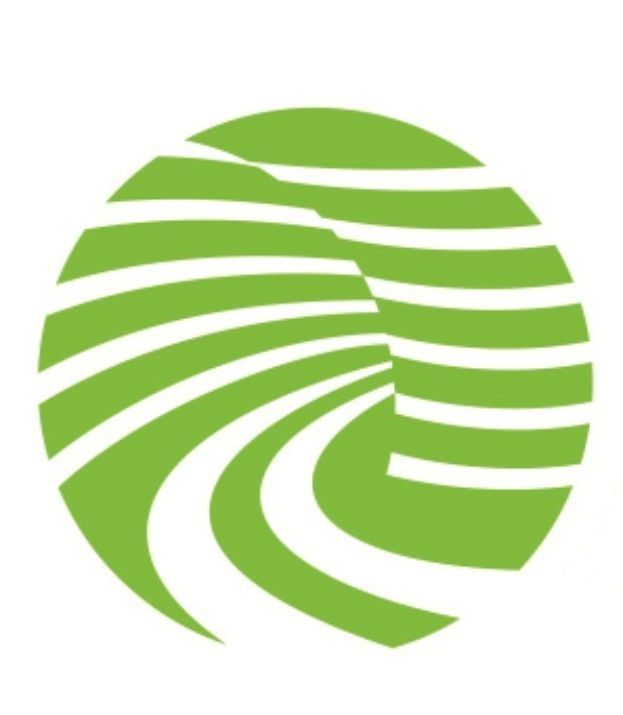 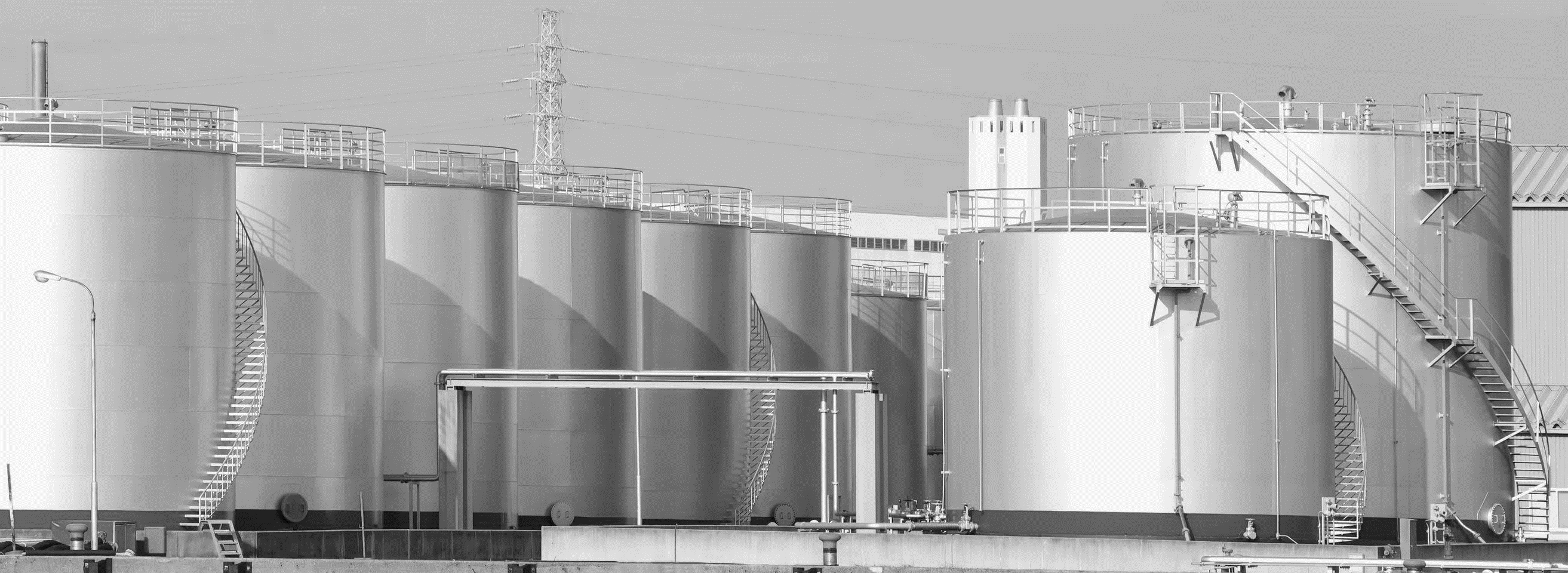